Statistics and Probability Theory
Lecture 27
Fasih ur Rehman
Last Class
Estimation of Parameters
Maximum Likelihood Method/Estimate
Today’s Agenda
MLE
Confidence Interval
Example
Apply MLE to exponential distribution for estimation of β
Example
Example (Cont.)
Confidence Interval
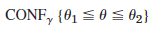 Confidence Interval
Procedure
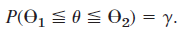 Confidence Interval for Mean of ND
It’s assumed that variance is known
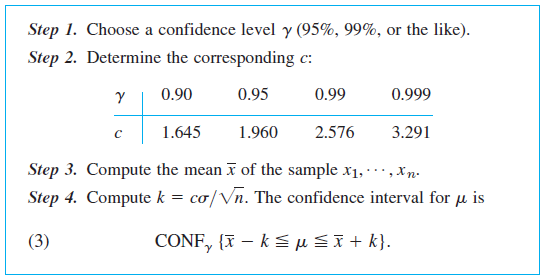 Example
Determine a 95% confidence interval for the mean of a normal distribution with variance 9 using a sample n = 100 values with mean 5. How large must n be for this confidence interval of length L = 0.4
Example
Height of 100 male students from 1456 students has estimated mean = 67.45” and variance = 2.39”. Find 95% and 99% confidence interval for estimation of the mean height.
Example
Mean and variance estimated from sample of 200 ball bearings are 0.824” and 0.042”. Find 95% and 99% confidence interval for this estimate.
Regression Analysis
In regression analysis one of the two variables, call it x, can be regarded as an ordinary variable because we can measure it without substantial error or we can even give it values we want. x is called the independent variable, or sometimes the controlled variable because we can control it.
The other variable, Y, is a random variable, and we are interested in the dependence ofY on x.
Least Squares Principle
The straight line should be fitted through the given points so that the sum of the squares of the distances of those points from the straight line is minimum, where the distance is measured in the vertical direction.
Summary
Confidence Interval
References
Probability and Statistics for Engineers and Scientists by Walpole
Advanced Engineering Mathematics by E Kreyszig.